Desenvolvimento Produtivo e Mercado de Trabalho
Comissão de Desenvolvimento Econômico, Indústria, Comércio e Serviços – Câmara dos Deputados
11/07/2018
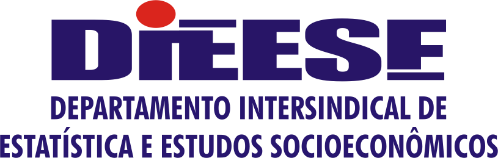 Contexto Geral
Profundas transformações econômicas alteram o sistema produtivo, o papel das empresas, a dinâmica do comércio mundial, a função dos Estados e a soberania das nações. 

A financeirização da economia, as mutações patrimoniais das empresas, a concentração da renda e da riqueza e a revolução tecnológica colocam todos os setores produtivos em processo de mudanças radicais no capitalismo contemporâneo. 

A degradação ambiental põe em risco a vida no planeta. 

 O mundo do trabalho e os trabalhadores são atingidos, de forma mais grave, os pobres e precarizados.
Contexto Brasileiro
Os resultados macroeconômicos têm levado a significativas revisões para baixo das projeções de crescimento do PIB no ano corrente. A expectativa de crescimento do PIB para 2018 iniciou o ano em 2,64% e agora (em 15 de junho) está em 1,79%.

No biênio 2015-2016 a economia brasileira despencou quase 7% e, em 2017, cresceu tão somente 1%. 

 A taxa de investimento encontra-se nos patamares mais baixos da série histórica das contas trimestrais (16% do PIB), sendo absolutamente insuficiente para promover a volta do crescimento econômico sustentável.

As eleições adicionam uma forte dose de incerteza numa economia que já estava mostrando muitas dificuldades em engrenar. Isso porque este ambiente levará (e já tem levado) as empresas a postergarem a implementação de projetos de investimento, tão necessários à retomada da atividade econômica.
Contexto Brasileiro
O tempo presente é tomado por iniciativas para romper o diálogo e a negociação e para desmontar o sistema de proteção social e trabalhista, criado por meio de árduas lutas dos trabalhadores.

De nossa parte, entendemos que o desempenho do mercado de trabalho é fundamentalmente determinado pelas condições macroeconômicas e que as mudanças propostas, além de não serem uma resposta ao desemprego, levariam a uma deterioração das condições de trabalho e de vida dos brasileiros. 

Passados sete meses de vigência do “novo” marco institucional, as consequências mais evidentes são todas elas de caráter negativo, em desfavor do conjunto dos trabalhadores, e de maneira alguma conferem maior estabilidade às relações de trabalho no país e ensejam uma melhora do mercado de trabalho.
Deterioração do Mercado De Trabalho
Taxa de desocupação das pessoas de 14 anos ou mais de idade – Brasil – 2014 a 2018
Fonte: IBGE. PNADC-Mensal Elaboração DIEESE.
Taxa de Desocupação por sexo e cor/raça (em %)
Desalentados por não conseguirem trabalho adequado ou não ter trabalho na localidade
Pessoas de 14 anos ou mais de idade, ocupadas na semana de referência - variações absolutas - por posição na ocupação e categoria do emprego no trabalho principal (em mil pessoas)
Fonte: IBGE. Elaboração DIEESE.
[Speaker Notes: Tabela 6320 -]
Posição na ocupação e categoria do emprego – Brasil
Fonte: IBGE - Pesquisa Nacional por Amostra de Domicílios Contínua mensal. Elaboração DIEESE.
Participação dos Ocupados na Indústria (em %)
Proporção de trabalhadores informais no total dos ocupados (%)
As precárias condições do conta própria
Em 2017, cerca de 23 milhões de pessoas trabalhavam por conta própria, sendo que mais de 5 milhões de pessoas estavam nessa situação há menos de 2 anos, o que corresponde a 23% do total.

Ao contrário da ideia difundida na imprensa do “empreendedor”, aquele que deixa de ser empregado para se tornar “chefe de si mesmo” em uma atividade dinâmica, a maioria (52%) dos conta própria que entraram nesse trabalho no período recente desempenhava atividades em “ocupações elementares” (faxineiros, pedreiros, preparadores de comidas rápidas, etc.).

O conta própria dos dois últimos anos tem o rendimento cerca de 33% menor dos que estavam há mais tempo nesse trabalho,
As precárias condições do conta própria
Rendimento médio do conta própria, segundo sexo e raça/cor (em R$) – Brasil – 2017
Fonte: IBGE. Pnad Contínua
As precárias condições do conta própria:
Estimativa e proporção de conta própria, segundo cadastro no CNPJ e contribuição à Previdência Social – Brasil – 2017 (em mil pessoas e %)
Dos trabalhadores por conta própria que estavam há menos de dois anos, 77% não tinha CNPJ e não contribuía para a Previdência Social, percentual maior que aqueles que estavam há mais tempo
Fonte: IBGE. Pnad Contínua
Pessoas com mais de um trabalho (em 1.000 pessoas)
Trabalhadores contratados como empregados temporários (em 1000 pessoas)
Saldo de postos de trabalho dos últimos 12 meses, por faixa de renda – março/2018
Fonte: MTE. Caged. Consulta executada em 16/05/2018.  Não contém as informações declaradas fora do prazo. Elaboração DIEESE.
CAGED– Brasil - março/2018
Fonte: MTE. Elaboração DIEESE.
Ação Sindical
Neste contexto, o movimento sindical está desafiado a construir mobilizações e lutas que recoloquem a centralidade do trabalho para o desenvolvimento, com equilíbrio ambiental, gerando bem-estar e qualidade de vida para todos.
 
Definiram colocar a público 22 propostas para recolocar o País em outra trajetória de desenvolvimento econômico, social e ambiental – Agenda Prioritária da Classe Trabalhadora
Alguns pontos da Agenda Prioritária da Classe Trabalhadora
Promover e articular uma política de desenvolvimento produtivo ambientalmente sustentável, orientada para o readensamento das cadeias produtivas, com enfoque estratégico para a indústria, as empresas nacionais, a presença no território nacional, a diversidade regional, a geração de emprego de qualidade e com relações de trabalho democráticas.
Fortalecer a engenharia nacional e reorganizar o setor da construção para dinamizar e materializar os investimentos estratégicos em infraestrutura econômica, social, urbana e rural.
Garantir às micro, pequenas, médias empresas e à economia solidária e popular acesso ao sistema de inovação tecnológica, favorecer a integração aos mercados internos e externos, fornecer assistência para a gestão e promover acesso ao crédito.
Alguns pontos da Agenda Prioritária da Classe Trabalhadora
Fortalecer o papel estratégico das empresas públicas (sistema da Eletrobras, Petrobras, bancos públicos, entre outros) para a promoção e sustentação do desenvolvimento econômico e social.
Investir e ampliar o sistema de ciência, tecnologia e inovação, em articulação com a estratégia de investimento público e privado em infraestrutura produtiva, social, urbana e rural.
Fortalecer as políticas voltadas para a Agricultura Familiar, a Reforma
     Agrária e o desenvolvimento com sustentabilidade e inclusão no campo.
Promover reforma tributária orientada pela progressividade dos impostos, revisão dos impostos de consumo e aumento dos impostos sobre renda e patrimônio (tributação sobre herança e riqueza, lucros e dividendos), visando à simplificação, à transparência e ao combate à sonegação
Alguns pontos da Agenda Prioritária da Classe Trabalhadora
Criar políticas, programas e ações imediatas para enfrentar o desemprego e o subemprego crescentes, que já atingem 28 milhões de trabalhadores...
Democratizar o sistema de relações de trabalho, fundado na autonomia sindical, visando incentivar as negociações coletivas, promover solução ágil dos conflitos, garantir os direitos trabalhistas, o direito à greve e coibir as práticas antissindicais ...
Renovar, para o próximo quadriênio (2020 a 2023), a política de valorização do salário mínimo.
Revogar a Emenda Constitucional 95/2016, que congela os gastos públicos por 20 anos, e criar uma norma coerente com o papel do Estado no desenvolvimento do País, cuja elaboração inclua participação social, que integre também a avaliação permanente da regra orçamentária
Obrigado!
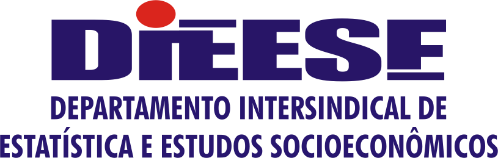